Chapitre 01Introduction à l’Intelligence Artificielle Distribuée
Dr. MARIR Toufik
Maître de Conférences – A –
marir.toufik@yahoo.fr
Dr. MARIR Toufik
1
Introduction à l’Intelligence Artificielle Distribuée
Plan
Un peu d’histoire 
L’Intelligence Artificielle  (IA)
De l’IA à l’Intelligence Artificielle Distribuée
 Les branches de l’IAD
Pourquoi distribuer l’IA?
Les Systèmes Multi-Agents (SMA)
Les avantages des SMA
Les défis des SMA
Les différences entre des SMA et les autres systèmes
Les domaines d’application des SMA
Dr. MARIR Toufik
2
Un peu d’histoire
La création d’un être intelligent est un rêve de l’humanité…..
 …..mais depuis quand?
(Peut-être) depuis l’antiquité (l’Iliade, Les Egyptien,…etc)!
 Rien que des rêves
 La machine de Pascal (1642) !
L’automatisation des opérations arithmétiques : un pas vers le rêve!
 Après la guerre mondiale (vers les années 1950) !
L’invention des ordinateurs
Test de Turing
 Conférence de Dartmouth (Août 1956): Naissance officielle de l’IA
La capacité de traiter les symboles
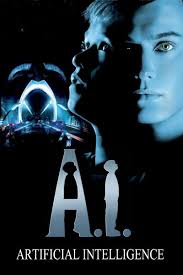 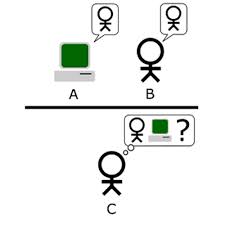 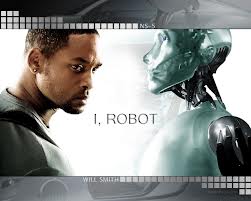 Dr. MARIR Toufik
3
L’Intelligence Artificielle  (IA)
L’intelligence Artificielle est un domaine pluridisciplinaire
Il existe plusieurs approches dans l’IA
L’approche symbolique (Mind modeling)
Doter un système d’IA de mécanismes de raisonnement capables de manipuler les données symboliques
Système à base de connaissance
L’approche connexionniste (Brain modeling) 
S’inspirer du fonctionnement du cortex cérébral
Réseaux de neurones artificiels
 L’approche statistique
Dr. MARIR Toufik
4
De l’IA à l’Intelligence Artificielle Distribuée (IAD)
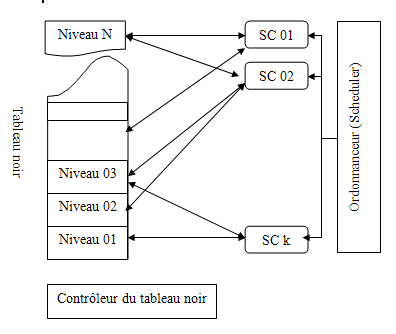 Malgré les succès de l’IA, elle a connu des temps difficiles
« d’ici dix ans un ordinateur sera le champion du monde des échecs » (Newell et Simon, 1958)
« Dans trois à huit ans nous aurons une machine avec l’intelligence générale d'un être humain ordinaire » (Minsky, 1970)
  Mais, on devrait attendre 1997 où Deep Blue a vaincu Kasparov
La fin des année 1970s: La tâche est difficile !
La solution : distribuer la tâche sur plusieurs entités (IAD)

Le système Hearsay-II (B. Hayes-Roth, 1973)
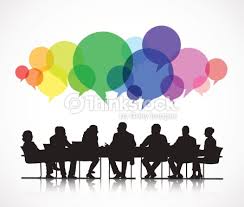 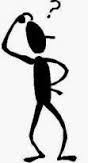 Dr. MARIR Toufik
5
De l’IA à l’Intelligence Artificielle Distribuée (IAD)
La distribution prend la forme de:
Distribution des connaissances
Distribution du contrôle
Dans l’IAD on ne s’intéresse pas détails de bas-niveau de parallélisme 
L’I.A.D branche de l’I.A. classique s’intéresse à des comportements intelligent qui sont le produit de l’activité coopérative de plusieurs entités
Dr. MARIR Toufik
6
Les branches de l’IAD
Les branches de l’IAD
 La Résolution Distribuée des Problèmes (RDP)
Comment diviser un problème particulier sur un ensemble d’entités distribuées et coopérantes et comment partager la connaissance du problème et d’en obtenir la solution
Les Systèmes Multi-Agents (SMA)
Faire coopérer un ensemble d’agents dotés d’un comportement intelligent et de coordonner leurs buts et leurs plans d’actions pour la résolution d’un problème.
L’Intelligence Artificielle Parallèle (IAP)
 Concerne le développement de langages et d ’algorithmes parallèles pour l ’IAD.
Dr. MARIR Toufik
7
Les branches de l’IAD
Les branches de l’IAD
 La Résolution Distribuée des Problèmes (RDP)
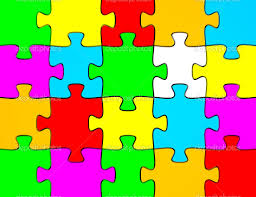 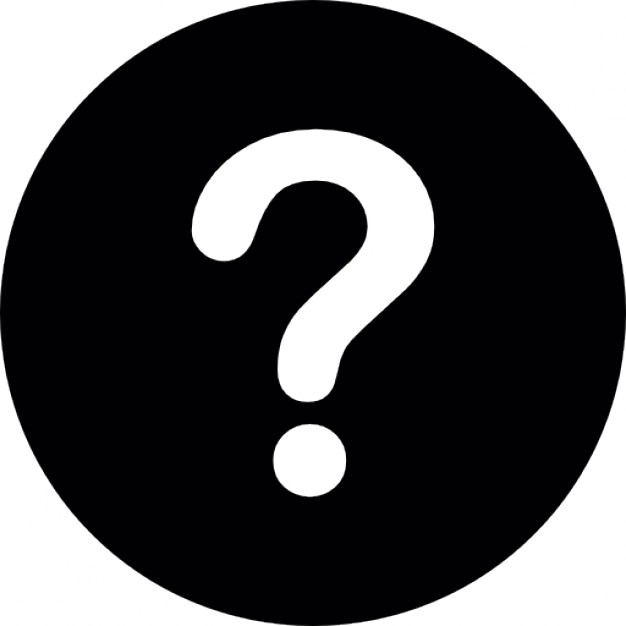 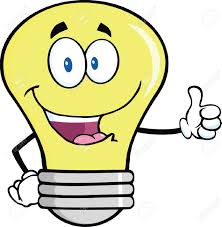 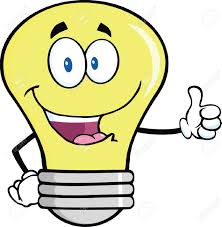 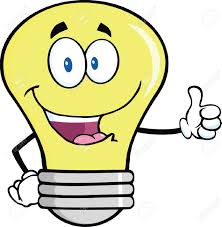 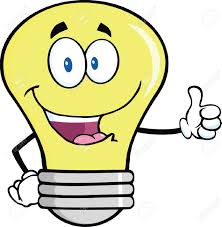 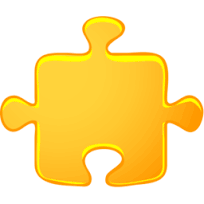 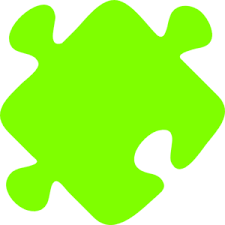 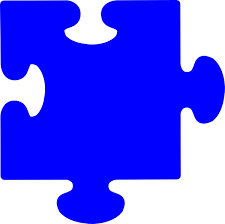 Dr. MARIR Toufik
8
Les branches de l’IAD
Les branches de l’IAD
 Les Systèmes Multi-Agents (SMA)
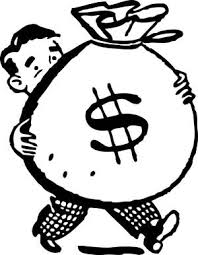 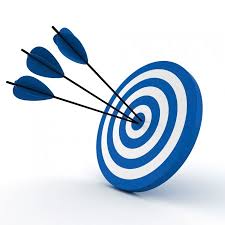 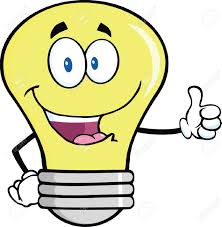 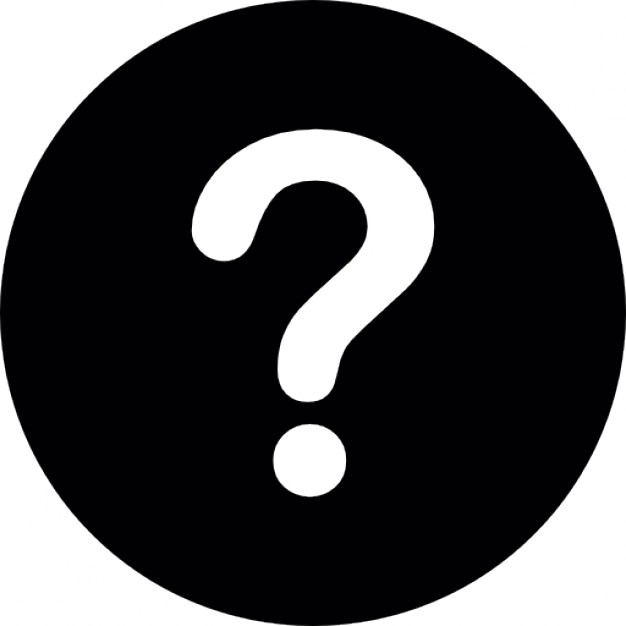 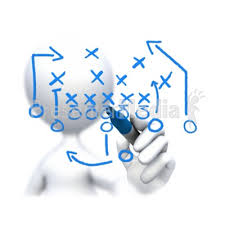 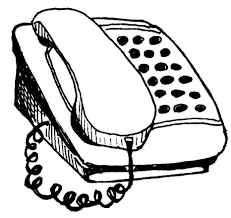 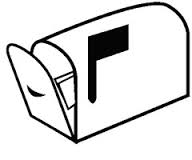 Dr. MARIR Toufik
9
Les branches de l’IAD
Les branches de l’IAD
 L’Intelligence Artificielle Parallèle (IAP)






Proposition des algorithmes ou des langages de programmation
La tâche n’est pas triviale (les conditions de parallélismes, les spécificités de l’IA)
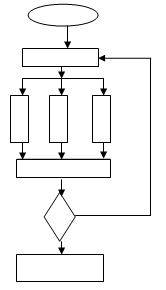 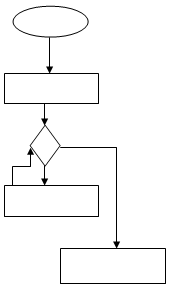 Parallélisme
Dr. MARIR Toufik
10
Pourquoi distribuer l’IA?
Distribution fonctionnelle
Problème multi-expertise
Distribution physique
Problèmes physiquement distribués
Distribution Informatique
Développement des machines parallèles
Dr. MARIR Toufik
11
Les Systèmes Multi-Agents (SMA)
Un système multi-agents est une communauté d’agents autonomes travaillant en commun, selon des modes parfois complexes de coopération, conflit, concurrence, pour aboutir à un objectif global 
Les SMA est un domaine pluridisciplinaire  IA, GL, SD
Dr. MARIR Toufik
12
Les avantages des SMA
Les SMA regroupent les avantages des systèmes distribués et des systèmes intelligents 
Ils sont idéaux pour développer des systèmes avec des multiples méthodes de résolution, des multiples perspectives et/ou des multiples résolveurs
Ils offrent
La modularité,
L’efficacité,
La fiabilité,
La réutilisabilité,
La facilité de maintenance,
L’adaptation à la réalité,
Les modes d’interaction sophistiqués
Dr. MARIR Toufik
13
Les défis des SMA
Comment formuler, décrire, décomposer, et allouer les problèmes et synthétiser les résultats ?
Comment permettre aux agents de communiquer et d’interagir ? Quoi et quand communiquer ?
Comment assurer que les agents agissent de manière cohérente i) en prenant leurs décisions ou actions, ii) en gérant les effets non locaux de leurs décisions locales et iii) en évitant les interactions nuisibles ?
Comment permettre aux agents individuels de représenter et raisonner sur les actions, plans et connaissances des autres agents afin de se coordonner avec eux ? Comment raisonner sur l’état de leurs processus coordonnés (comme l’initialisation ou la terminaison) ?
Dr. MARIR Toufik
14
Les défis des SMA
Comment reconnaître et réconcilier les points de vue disparates et les intentions conflictuelles dans un ensemble d’agents essayant de coordonner leurs actions ?
Comment trouver le meilleur compromis entre le traitement local au niveau d’un seul agent et le traitement distribué entre plusieurs agents (traitement distribuée qui induit la communication) ? Plus généralement, comment gérer la répartition des ressources limitées ?
Comment éviter ou amoindrir un comportement nuisible du système global, comme les comportements chaotiques ou oscillatoires ?
Comment concevoir les plates-formes technologiques et les méthodologies de développement pour les SMA ?
Dr. MARIR Toufik
15
Les différences entre les SMA et les autres systèmes
Différence entre les SMA et les objets
 L’autonomie (L’agent le fait pour de l’argent, l’objet le fait gratuitement)
La flexibilité
Le contrôle
Différences entre les SMA et les systèmes experts
L’environnement
L’aspect social
Différences entre les SMA et les systèmes distribués
L’autonomie 
La flexibilité
Dr. MARIR Toufik
16
Les domaines d’application des SMA
On applique les SMA lorsque
 Le systèmes répartis et hétérogènes 
Les systèmes complexes
Les domaines d’application
Commerce électronique
Systèmes d'information coopératifs
Interaction homme-machine
La gestion et le suivi temps-réel des réseaux de télécommunication
La gestion du trafic routier et aérien
La planification
Les jeux électroniques
La simulation
L’optimisation
Dr. MARIR Toufik
17
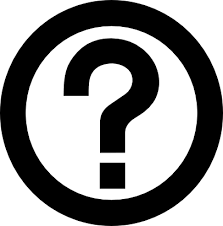 Dr. MARIR Toufik
18